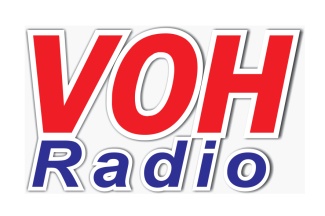 CHUYÊN MỤC
THỊ TRƯỜNG
VOH – RADIO ĐA PHƯƠNG TIỆN
Bản quyền thuộc VOH
GIỚI THIỆU CHUYÊN MỤC
Chuyên mục Thị trường thuộc website voh.com.vn của Đài tiếng nói nhân dân TPHCM bắt đầu hoạt động vào 07/2016, phục vụ cho những đối tượng người dùng quan tâm về giá cả sản phẩm trong ngày.
Nội dung của chuyên mục tập trung vào các bài viết tin tức các thị trường đang được nhiều người quan tâm trong ngày, các thông tin bên lề thị trường trong và ngoài nước.
Các mảng thị trường hiện tại đang triển khai bao gồm : Giá cà phê, Giá tiêu, Giá cao su, Giá heo, Giá thực phẩm, Giá xăng dầu, Giá gas, Giá thép, Giá bitcoin, Giá chứng khoán.
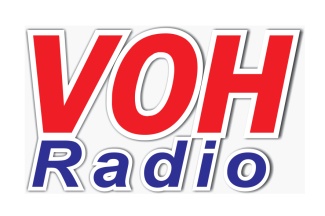 Bản quyền thuộc VOH
PHÁT SÓNG
VIDEO
RADIO
Thời lượng :  5 phút
Tần suất phát sóng : 7 clip /tuần
Thời lượng :  15 phút
Tần suất phát sóng : 3 chuyên mục /tuần
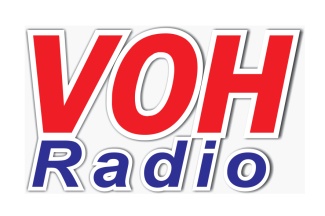 Bản quyền thuộc VOH
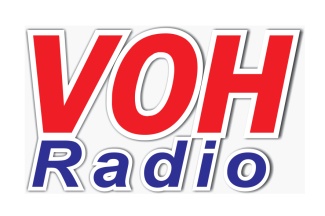 TÌNH HÌNH CHUYÊN MỤC THỊ TRƯỜNG 2020
Bản quyền thuộc VOH
NGƯỜI DÙNG THEO ĐỘ TUỔI
15%
49%
10%
11%
12%
3%
QUỐC GIA
Nước ngoài
2%
98%
Việt Nam
TÌNH HÌNH CHUYÊN MỤC THỊ TRƯỜNG 2020
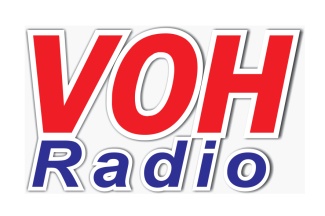 Bản quyền thuộc VOH
CƠ CẤU THỰC HIỆN CHƯƠNG TRÌNH
Phần 1 : Giới thiệu nội dung chủ đề phát sóng  + thông tin nhắc tên nhà tài trợ
Phần 2 : MC giới thiệu thông tin chung về thị trường.
Phần 3 : Giao lưu / trao đổi/ phỏng vấn với khách mời (chuyên gia hoặc thính giả ), (nội dung này có thể có hoặc không theo nhu cầu của nhà tài trợ)
Phần 4 : Minigame (nếu có)
Phần 5: Chào kết thúc chương trình  + thông tin nhắc tên nhà tài trợ
Phần 6 : Quảng cáo 
*** Thời lượng từng phần được điều chỉnh hợp lý theo tổng thời lượng phát sóng chương trình
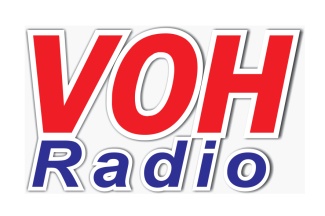 Bản quyền thuộc VOH
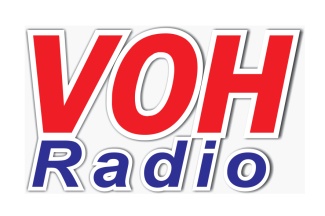 CHI PHÍ TÀI TRỢ
35.000.000đ/tháng
12 số phát sóng trên radio
30 bài viết thông tin chung về thị trường trên web voh.com.vn
30 clip thông tin chung về thị trường trên web voh.com.vn
Chi phí đã bao gồm thuế GTGT tính trực tiếp trên doanh thu – không bao gồm  chi phí chuyên gia
Bản quyền thuộc VOH
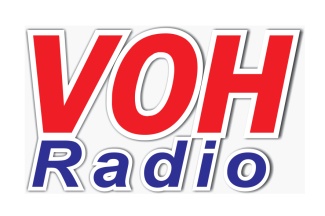 CHI PHÍ TÀI TRỢ
40.000.000đ/tháng
12 số phát sóng trên radio
60 bài viết thông tin chung về thị trường trên web voh.com.vn
30 clip thông tin chung về thị trường trên web voh.com.vn
Chi phí đã bao gồm thuế GTGT tính trực tiếp trên doanh thu – không bao gồm  chi phí chuyên gia
Bản quyền thuộc VOH
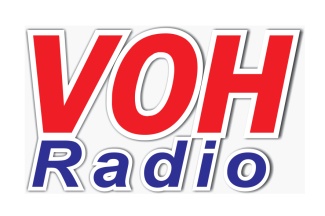 QUYỀN LỢI
Bản quyền thuộc VOH
WEB - BANNER
Đặt banner quảng bá thương hiệu ở vị trí cuối tất cả các trang bài viết trong chuyên mục được tài trợ trong thời gian hợp đồng.
Gắn link vào banner ở vị trí cuối tất cả các trang bài viết trong chuyên mục được tài trợ trong thời gian hợp đồng.
Dễ đo lường số lượng người đã tiếp cận và mức tương tác.
Tiếp cận đúng đối tượng khách hàng mục tiêu.
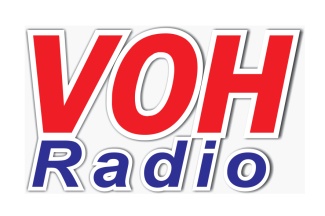 Bản quyền thuộc VOH
Có thể dùng hình ảnh nhà tài trợ minh họa cho bài viết
WEB – BÀI VIẾT
Thông tin nhà tài trợ có thể được lồng vào bài viết
Các chương trình ưu đãi… có thể được lồng vào bài viết
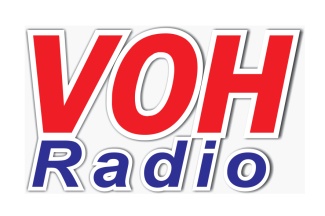 Logo hoặc Poster của Nhà tài trợ có thể xuất hiện 3s đầu clip
Logo Nhà tài trợ xuất hiện xuyên suốt clip.
30 giây quảng cáo cuối clip hoặc chạy chữ nội dung PR của nhãn hàng.
WEB - VIDEO
Bản quyền thuộc VOH
RADIO
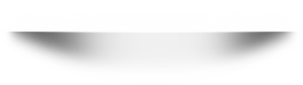 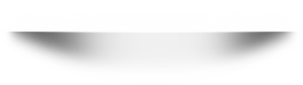 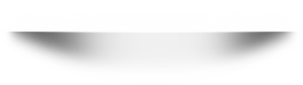 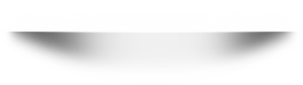 Nhà tài trợ sẽ được nhắc tên trong chuyên mục trên sóng VOH.
30 giây quảng cáo trong chuyên mục.
Chuyên gia của nhãn hàng được ưu tiên tham gia tư vấn trong chuyên mục.
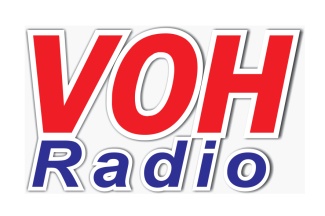 Bản quyền thuộc VOH
HÂN HẠNH ĐỒNG HÀNH CÙNG
QUÝ DOANH NGHIỆP